Bonjour!
vendredi, le quinze novembre
Travail de cloche
Make a polite request using le conditionnel.
Bonjour!
vendredi, le quinze novembre
Bonjour!
vendredi, le quinze novembre

Vendredi, vendredi
Rah, rah, rah!
Vendredi, vendredi
On y va!
Bon anniversaire!
Bon anniversaire
Bon anniversaire
Bon anniversaire chère Marielle
Bon anniversaire
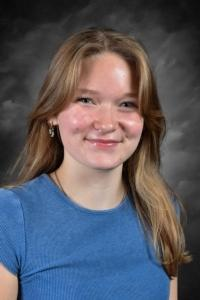 Lewis and Clark
En voiture!p. 178 - 179
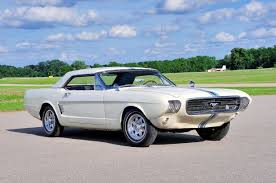 un cabrioletune decapotable
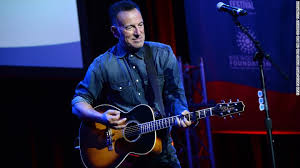 un voyant
un voyant
un phare
un phare
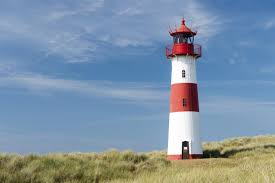 Regardez le vocabulaire: pp. 178 – 179

Écrivez une phrase qui utilise un mot du vocabulaire et qui est en forme d’une hypothèse irréelle.
Écrivez une phrase qui utilise un autre mot du vocabulaire et qui est en forme d’une condition pour une action.
Écrivez une phrase qui utilise un autre mot du vocabulaire et qui est en forme d’une speculation.
Écrivez une phrase qui utilise un autre mot du vocabulaire et qui est en forme d’une requête très poli.
Devoirs
Billet de sortie
Si vous pouviez acheter n’importe quelle voiture, quelle voiture acheteriez-vous?